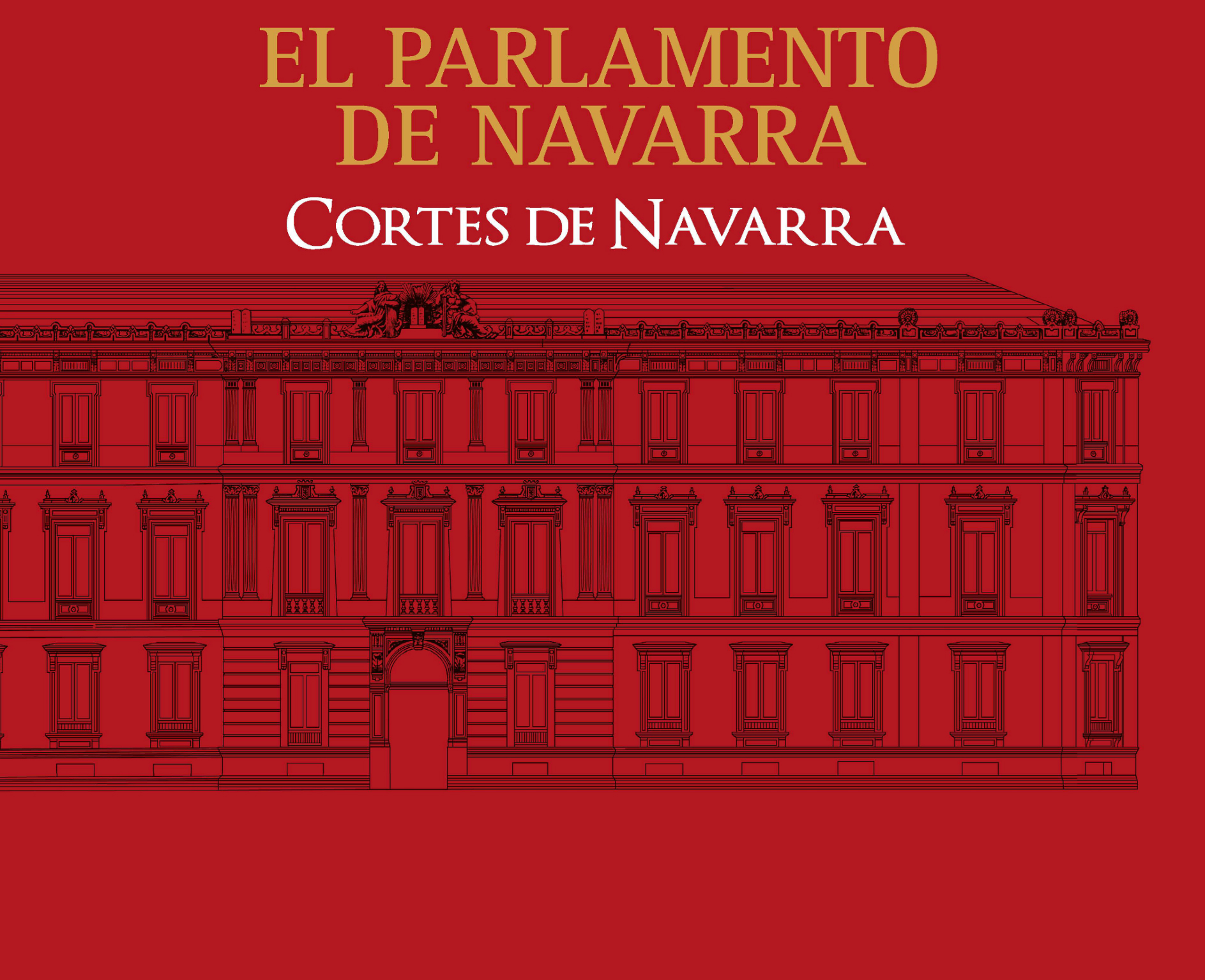 ACTIVIDAD  2013-2014
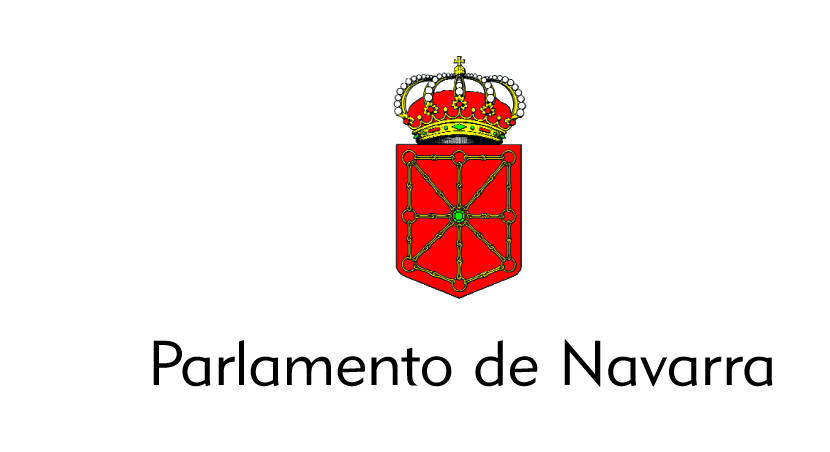 ACTIVIDAD PARLAMENTARIA 2013-2014
CONTENIDO DE LA MEMORIA DE ACTIVIDADES
COMPOSICIÓN DEL PARLAMENTO DE NAVARRA
1. PARLAMENTARIOS FORALES

2.1 GRUPOS PARLAMENTARIOS
– G.P. Unión del Pueblo Navarro
– G.P. Socialistas de Navarra
– G.P. Aralar-Nafarroa Bai
– G.P. Bildu-Nafarroa
– G.P. Popular del Parlamento de Navarra
– G.P. Izquierda-Ezkerra
2.2 Parlamentarios no adscritos
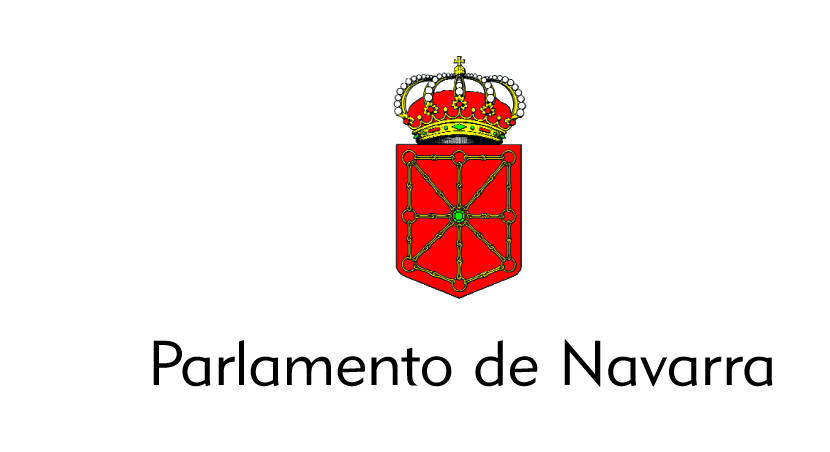 ACTIVIDAD PARLAMENTARIA 2013-2014
CONTENIDO DE LA MEMORIA DE ACTIVIDADES
ÓRGANOS DEL PARLAMENTO DE NAVARRA
3. PLENO   4. MESA DE LA CÁMARA  5. JUNTA DE PORTAVOCES  6. COMISIONES
6.1. Comisiones ordinarias 
Comisión de Régimen Foral		
Comisión de Convivencia y Solidaridad Internacional		
Comisión de Presidencia, Justicia e Interior		
Comisión de Economía, Hacienda, Industria y Empleo		
Comisión de Cultura, Turismo y Relaciones Institucionales		
Comisión de Educación		
Comisión de Salud		
Comisión de Políticas Sociales		
Comisión de Desarrollo Rural, Medio Ambiente y Administración Local	
Comisión de Fomento		
Comisión de Reglamento		
Comisión de Peticiones		
6.2. Comisión de investigación sobre robos de recién nacidos y adopciones irregulares, y Comisión de investigación sobre la Hacienda Foral Navarra
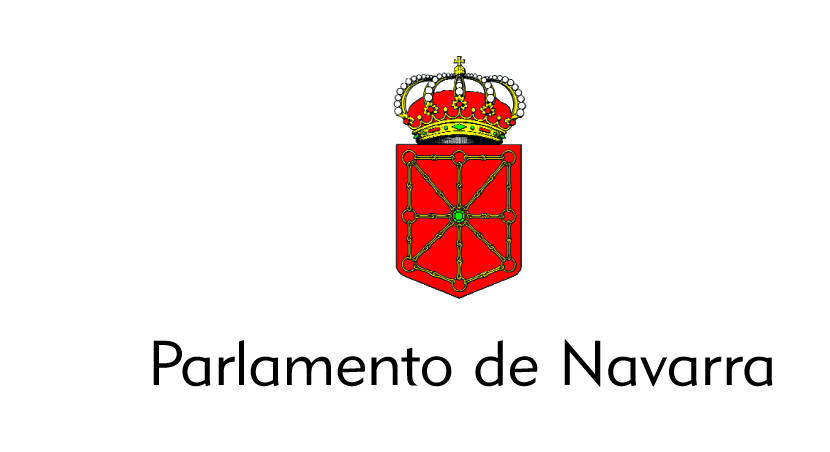 ACTIVIDAD PARLAMENTARIA 2013-2014
CONTENIDO DE LA MEMORIA DE ACTIVIDADES
ACTIVIDAD PARLAMENTARIA
7. FUNCIÓN LEGISLATIVA
7.1. Relación de leyes forales aprobadas		
7.2. Relación de proposiciones de ley foral presentadas
7.3. Decretos-ley forales		
7.4. Decretos forales legislativos		
7.5. Otras proposiciones
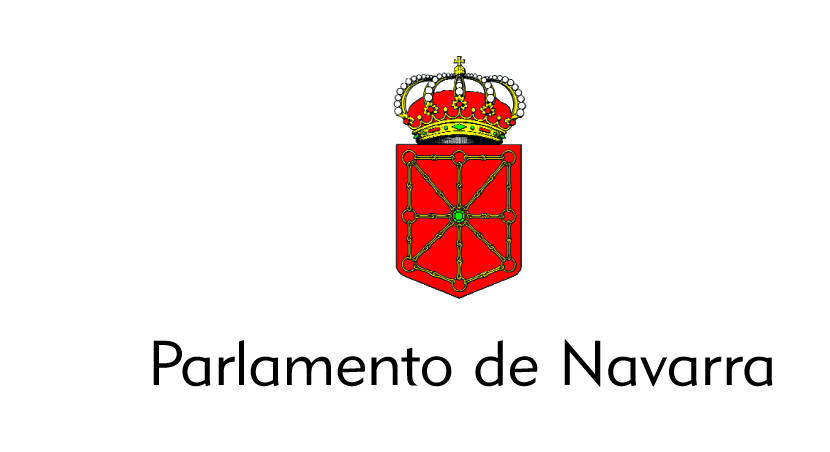 ACTIVIDAD PARLAMENTARIA 2013-2014
CONTENIDO DE LA MEMORIA DE ACTIVIDADES
ACTIVIDAD PARLAMENTARIA
8. FUNCIONES DE IMPULSO Y CONTROL
8.1. Moción de censura		
8.2. Comisiones de investigación		
8.3. Interpelaciones		
8.4. Preguntas
8.5. Mociones
8.6. Planes		
8.7. Comparecencias ante las Comisiones		
8.8. Solicitud de sesiones de trabajo 	
8.9. Petición de información 	

9. ACTIVIDAD INSTITUCIONAL, EXPOSICIONES Y VISITAS
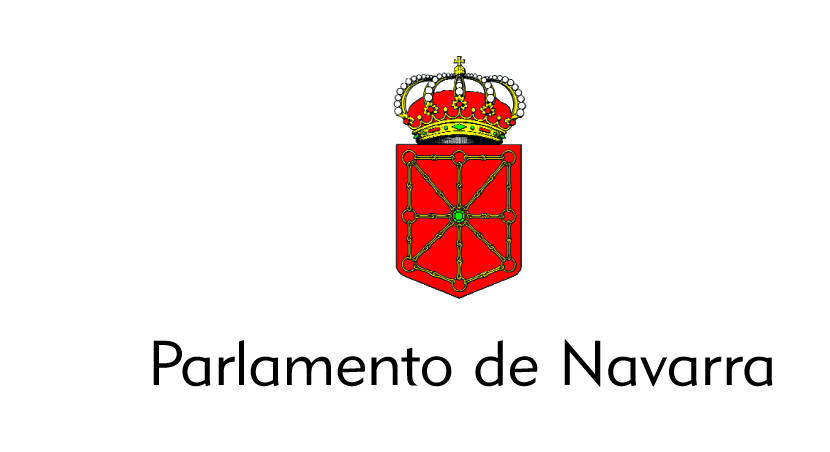 ACTIVIDAD PARLAMENTARIA 2013-2014
SESIONES DE LOS ÓRGANOS DE LA CÁMARA
Año de mayor actividad desde 1983
Primer año de Legislatura de mayor actividad
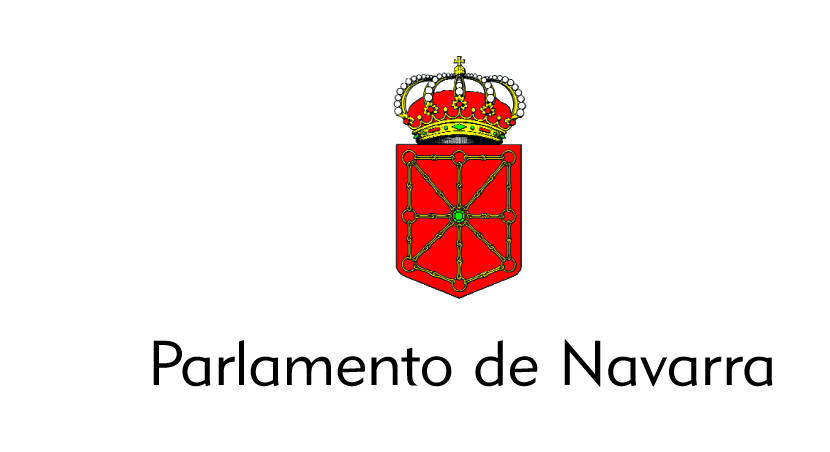 ACTIVIDAD PARLAMENTARIA 2013-2014
SESIONES DE LOS ÓRGANOS DE LA CÁMARA
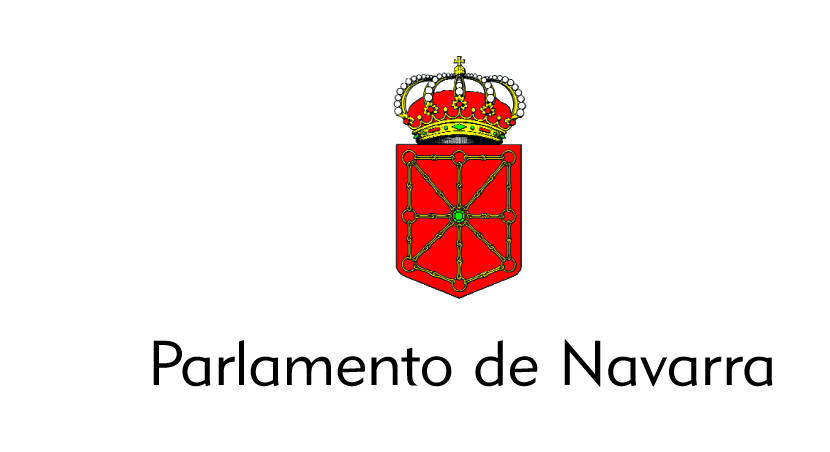 ACTIVIDAD PARLAMENTARIA 2013-2014
Días de actividad parlamentaria (en rojo)
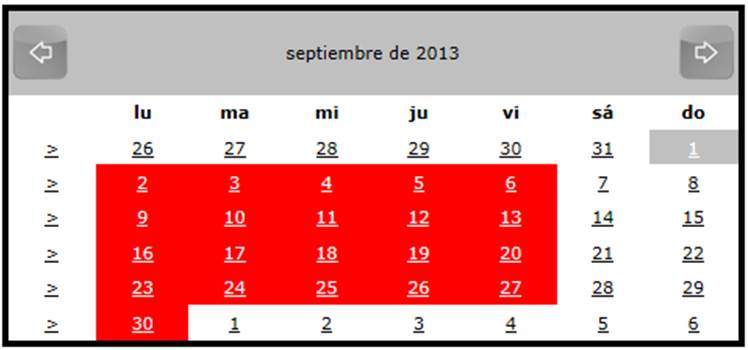 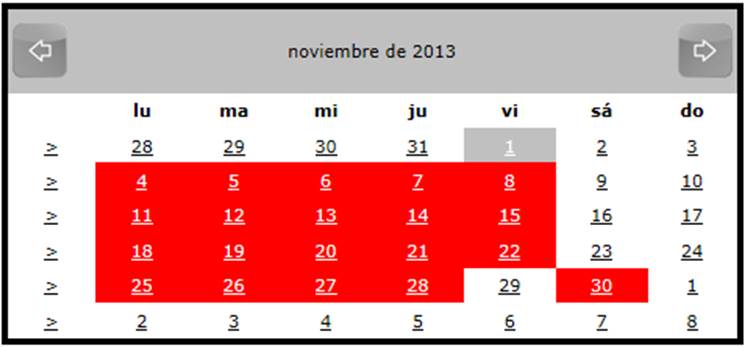 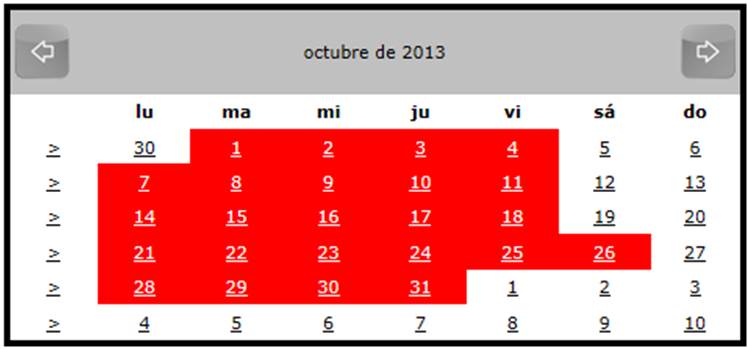 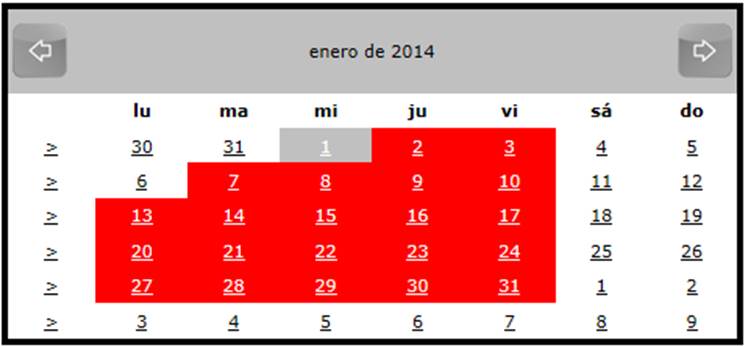 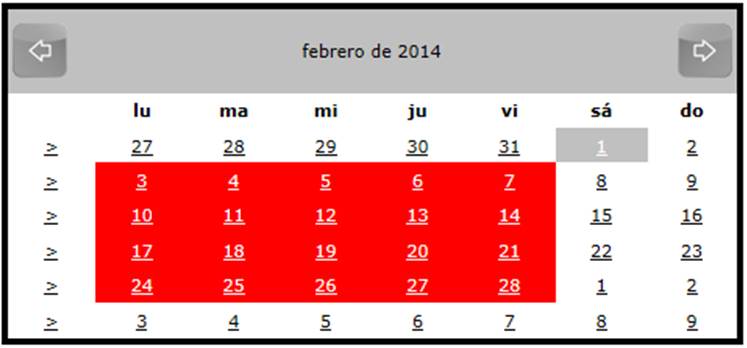 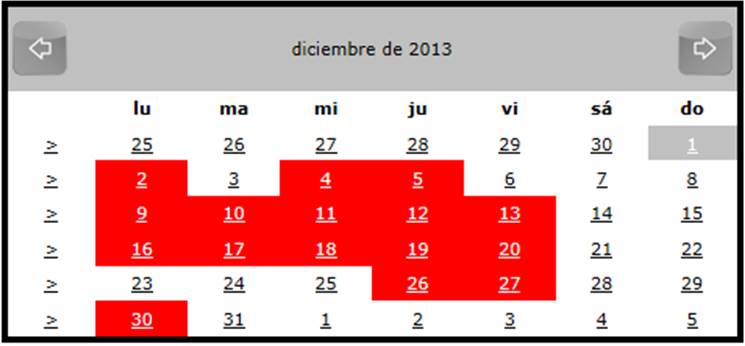 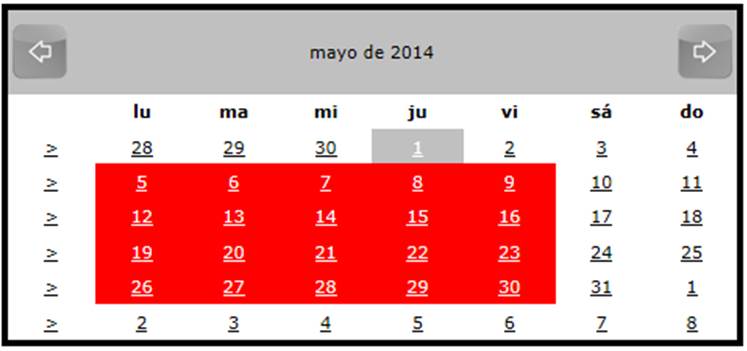 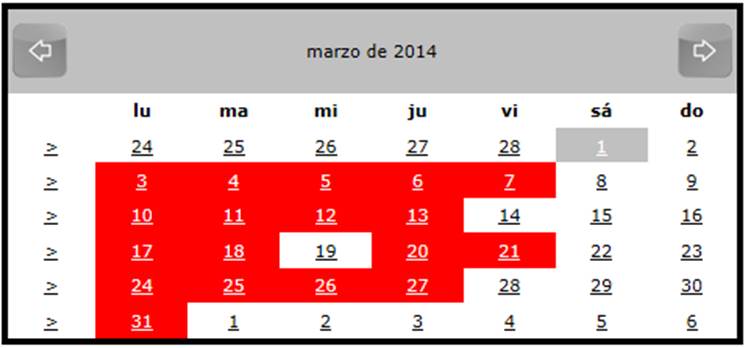 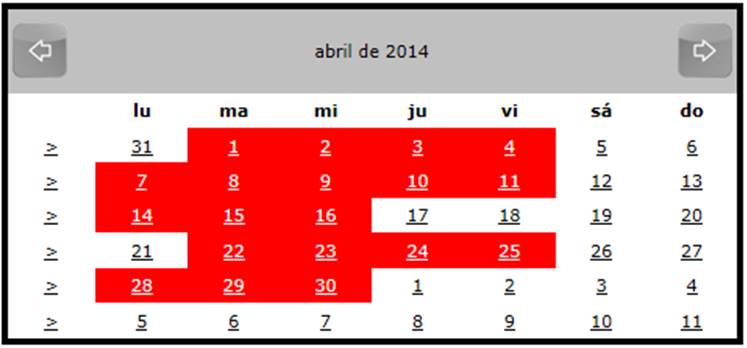 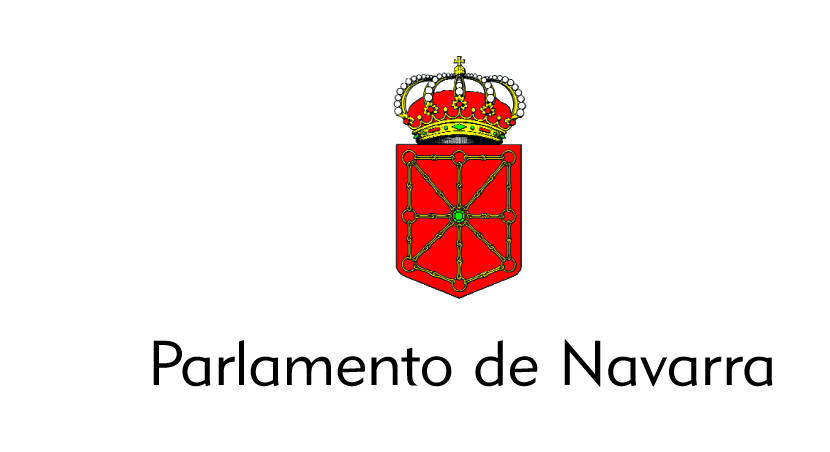 ACTIVIDAD PARLAMENTARIA 2013-2014
INICIATIVAS DE LOS PARLAMENTARIOS/GRUPOS
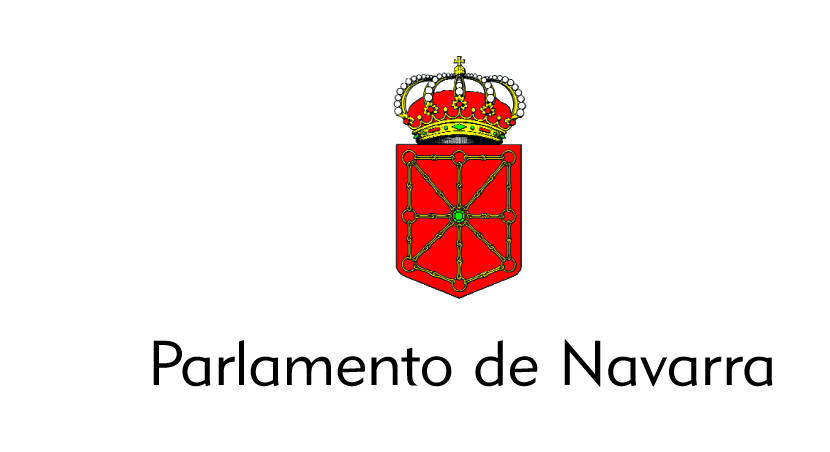 ACTIVIDAD PARLAMENTARIA 2013-2014
LEYES FORALES APROBADAS
37
33
17
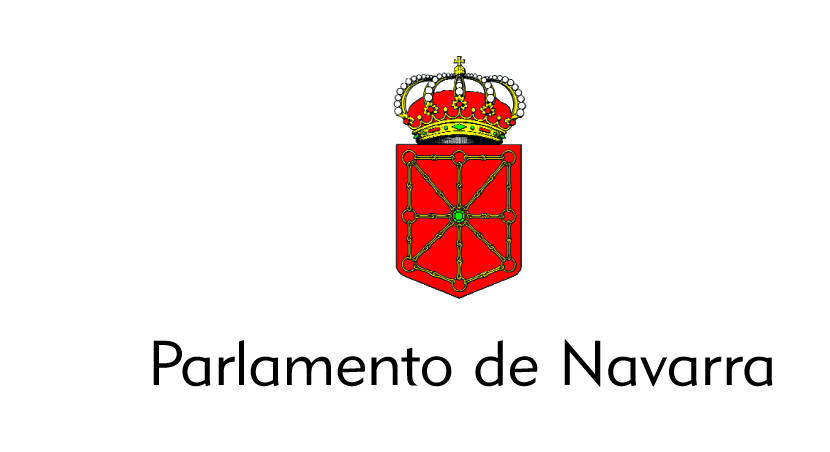 ACTIVIDAD PARLAMENTARIA 2013-2014
INICIATIVAS DE CONTROL E IMPULSO POLÍTICO
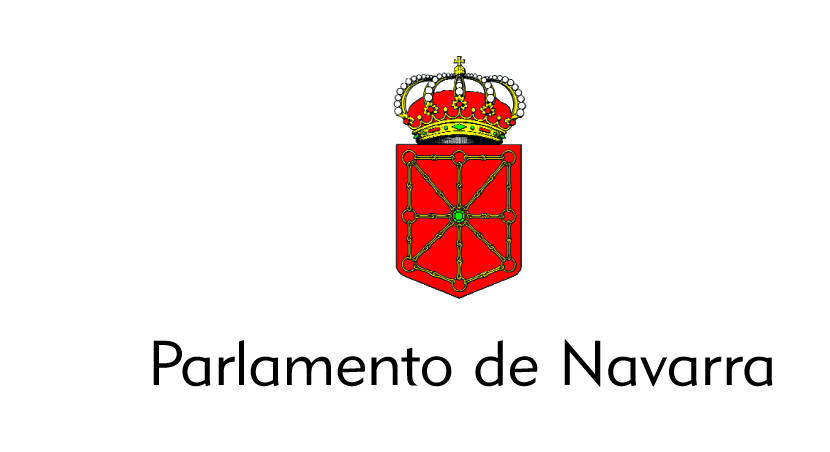 ACTIVIDAD PARLAMENTARIA 2013-2014
COMPARECENCIAS
309
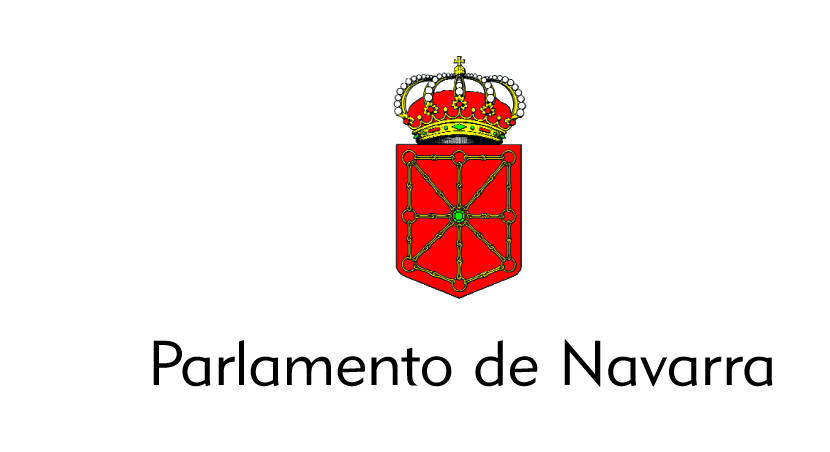 ACTIVIDAD PARLAMENTARIA 2013-2014
SESIONES DE COMISIONES ORDINARIAS
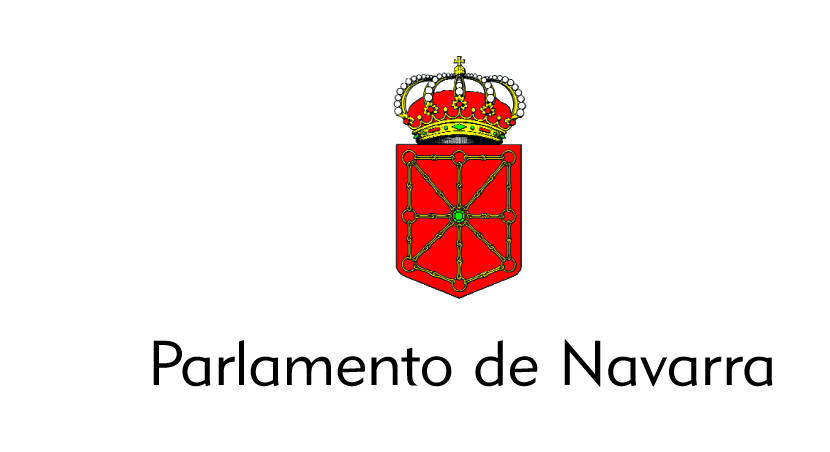 ACTIVIDAD PARLAMENTARIA 2013-2014
OBJETIVOS
Transparencia 
Apertura a la sociedad
Participación ciudadana
Sede de debate público
Conocimiento de la institución y del Régimen Foral de Navarra
Difusión de valores y principios democráticos
Expresión de inquietudes culturales y solidarias
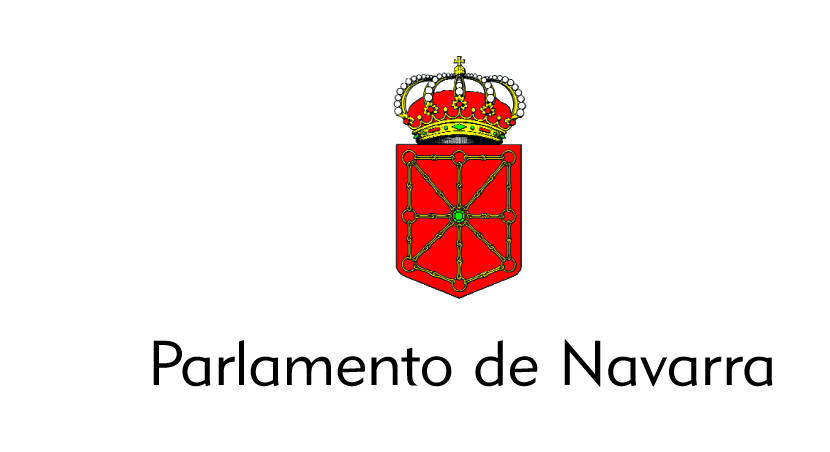 ACTIVIDAD PARLAMENTARIA 2013-2014
2º Parlamento más transparente de España
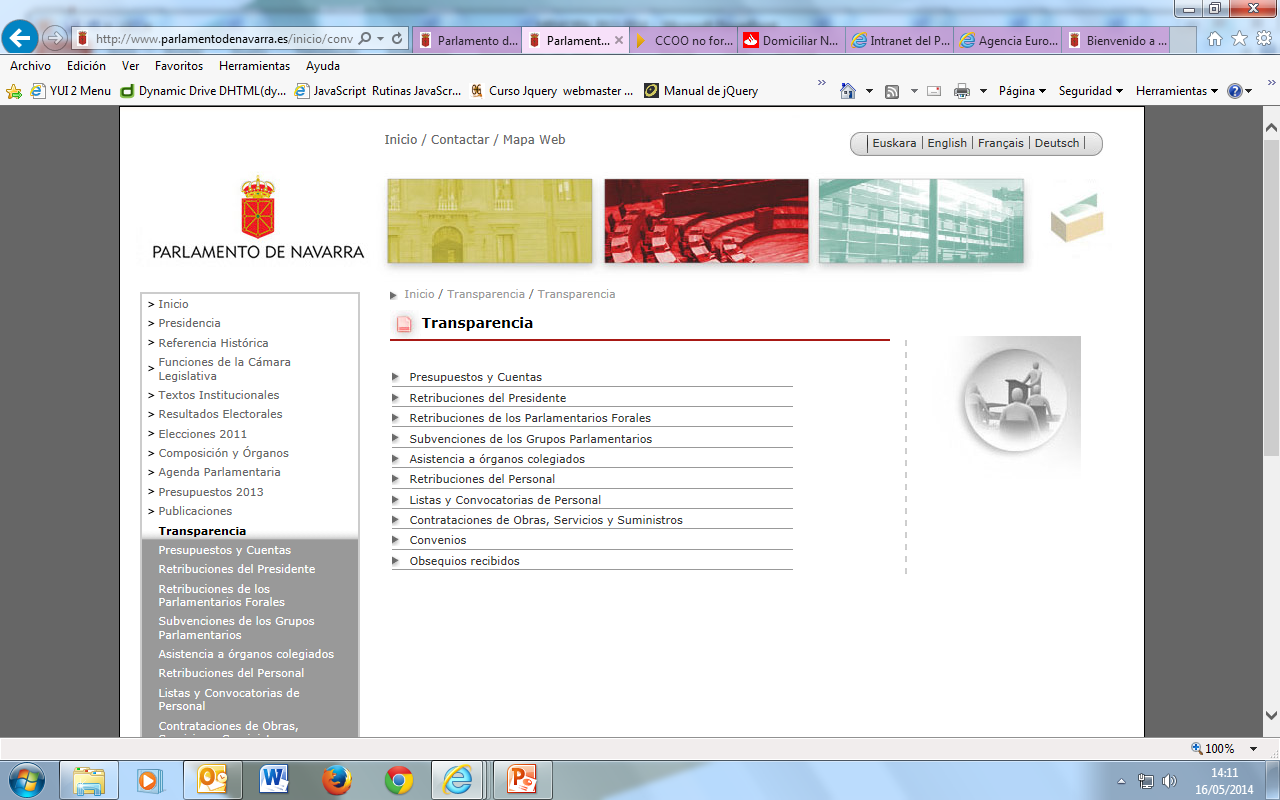 Nuevo espacio web para la participación ciudadana
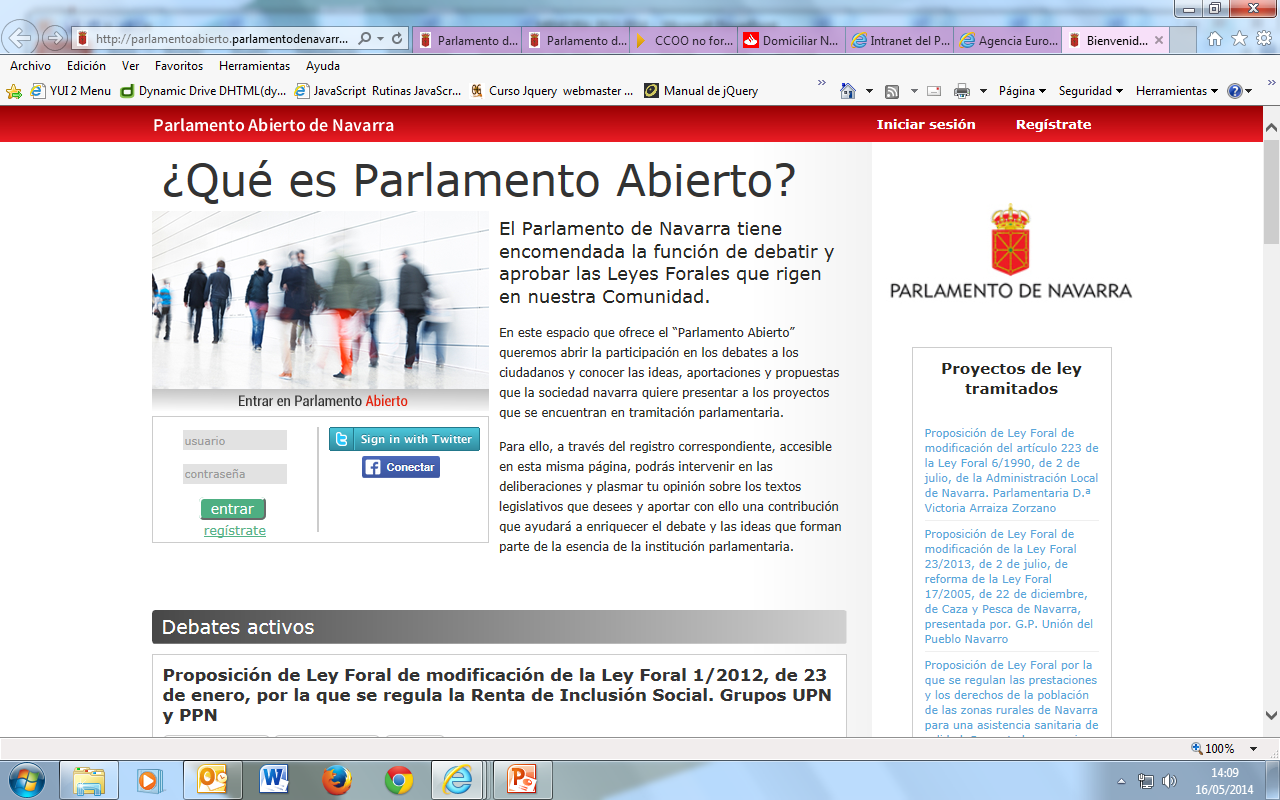 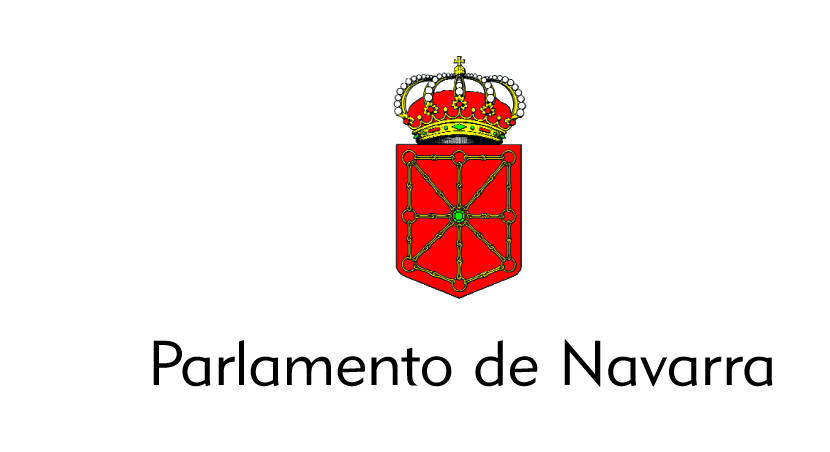 ACTIVIDAD PARLAMENTARIA 2013-2014
VISITAS AL PARLAMENTO
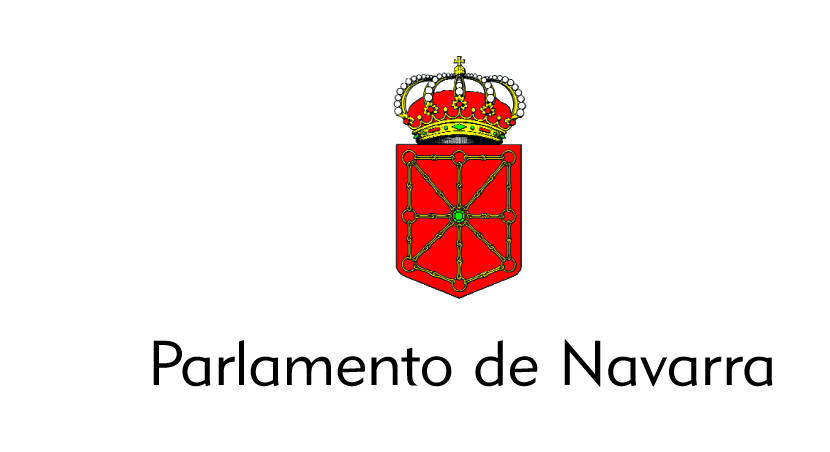 ACTIVIDAD PARLAMENTARIA 2013-2014
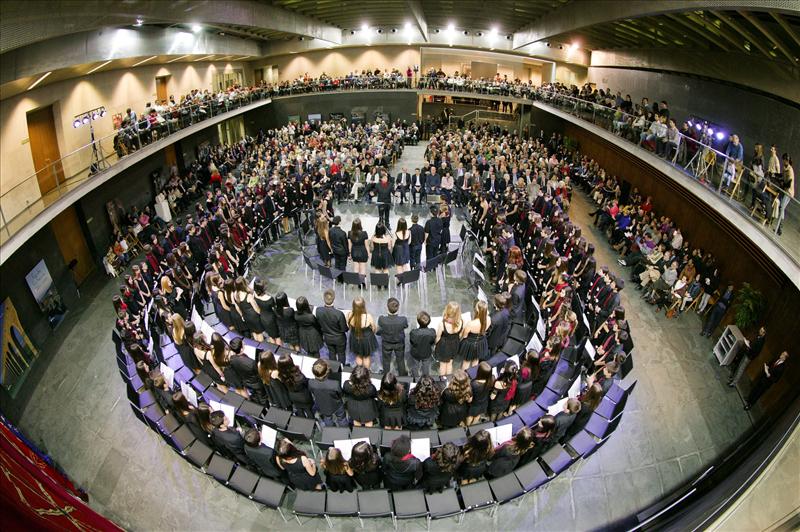 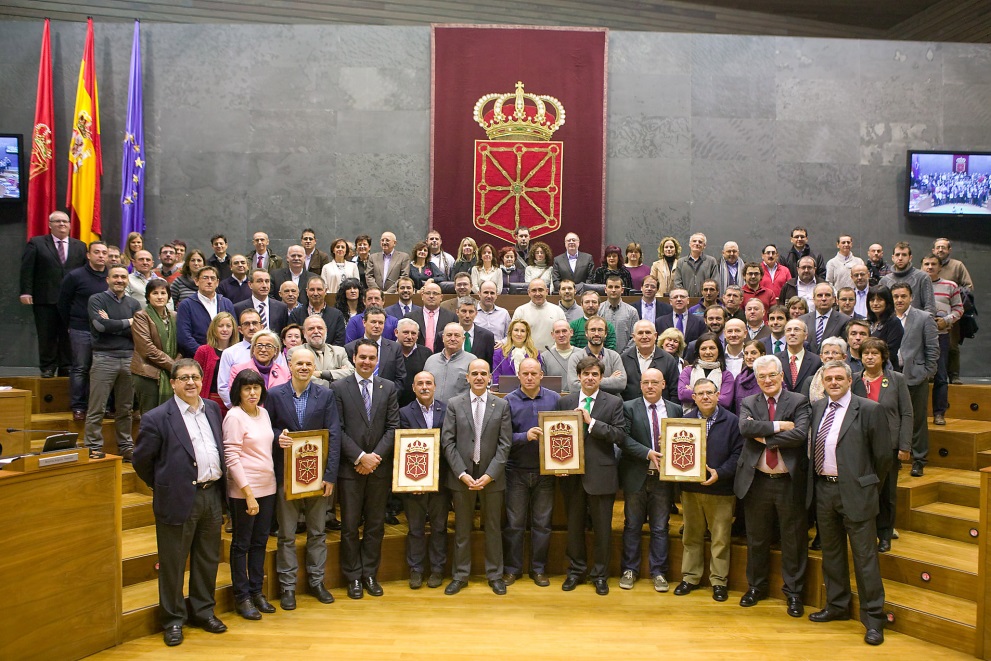 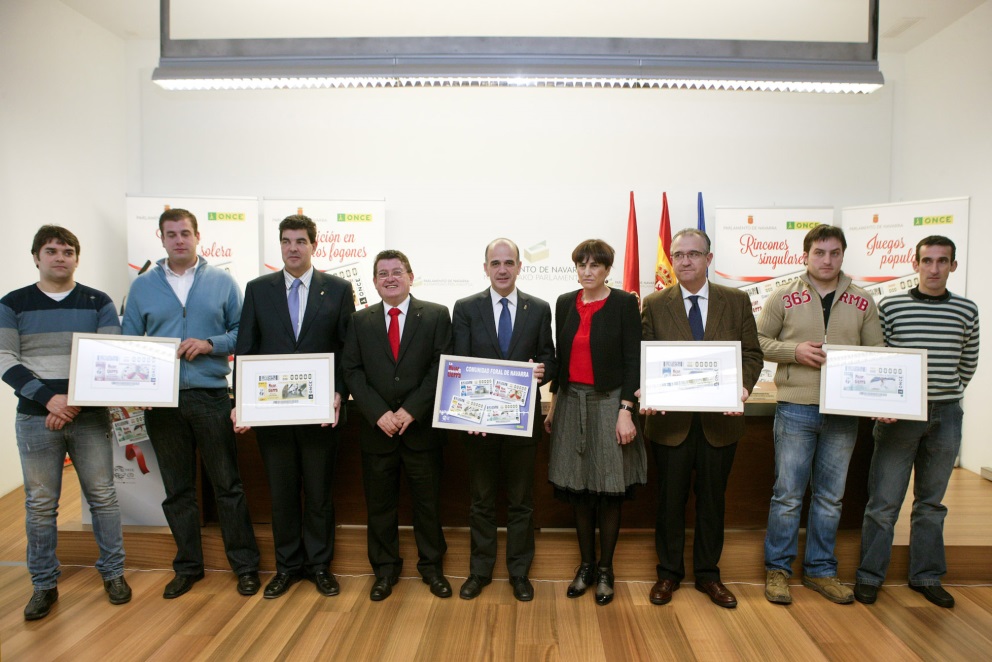 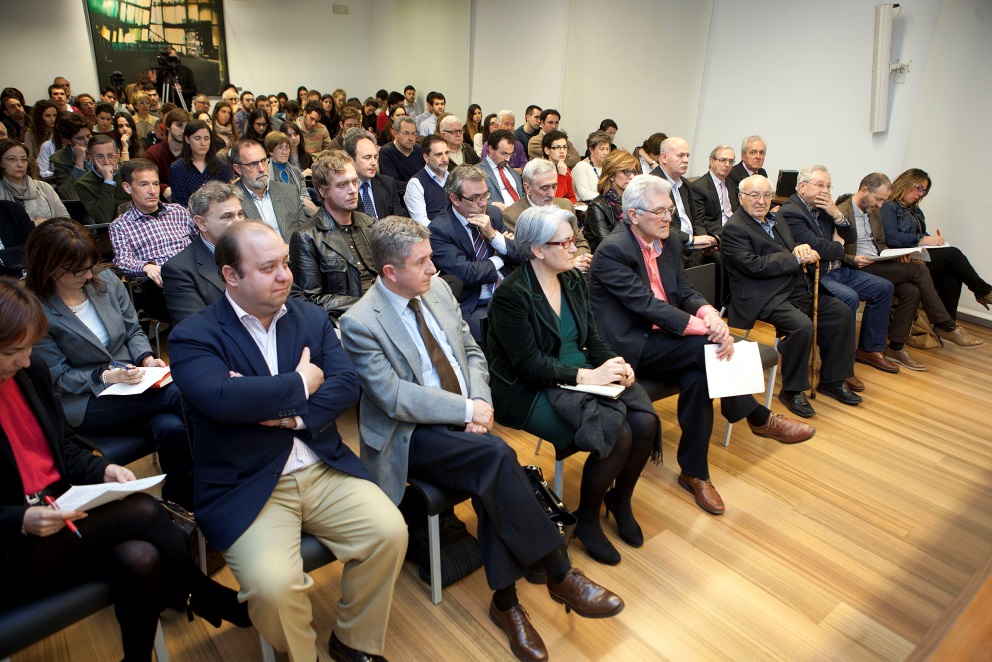 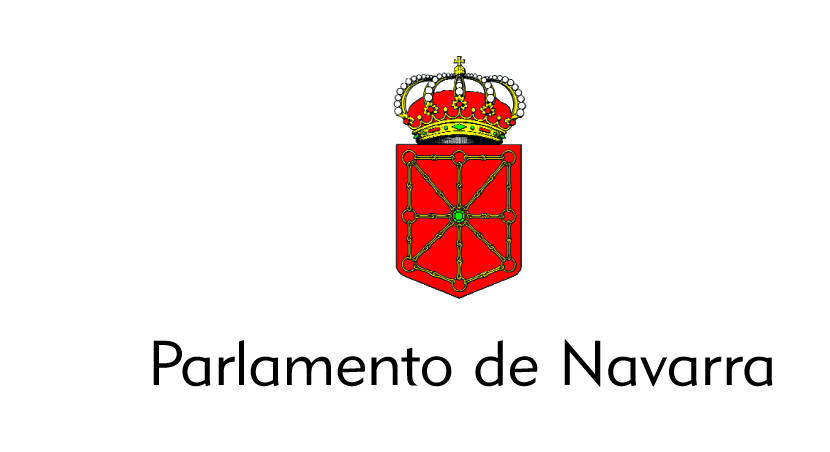 ACTIVIDAD PARLAMENTARIA 2013-2014
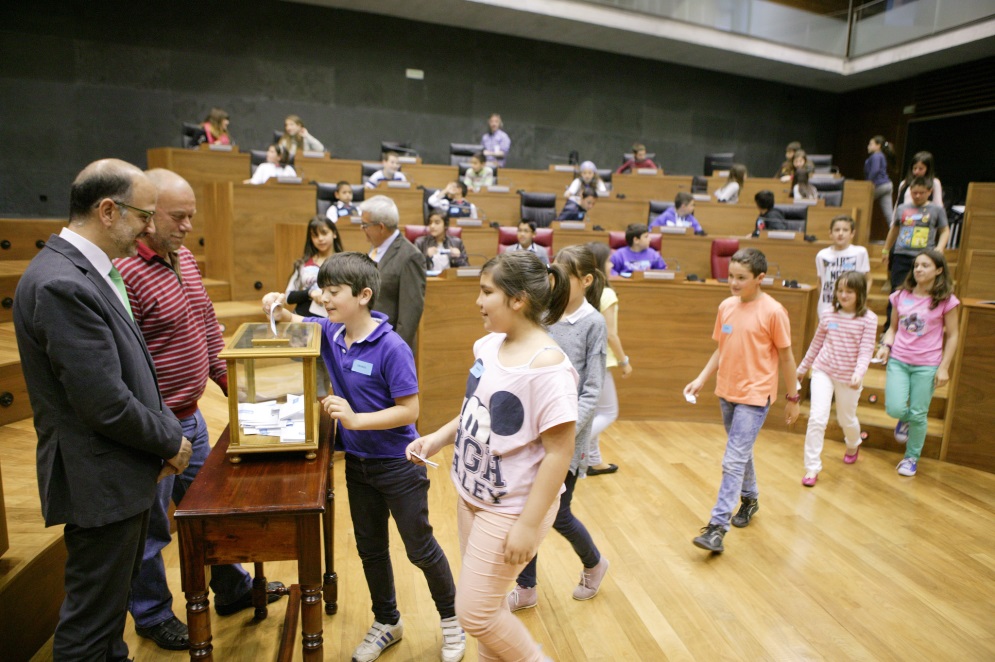 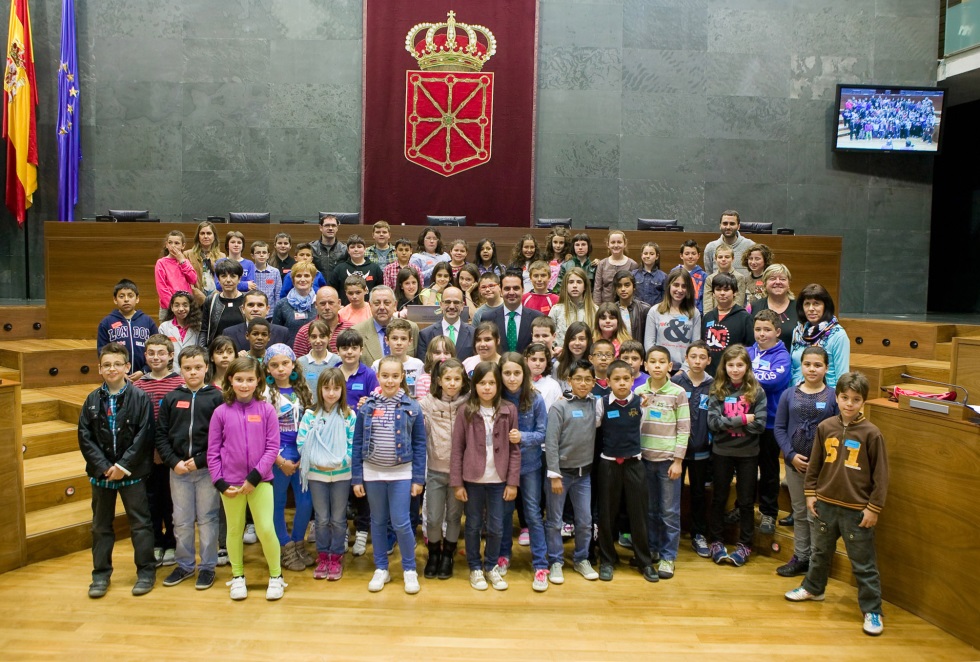 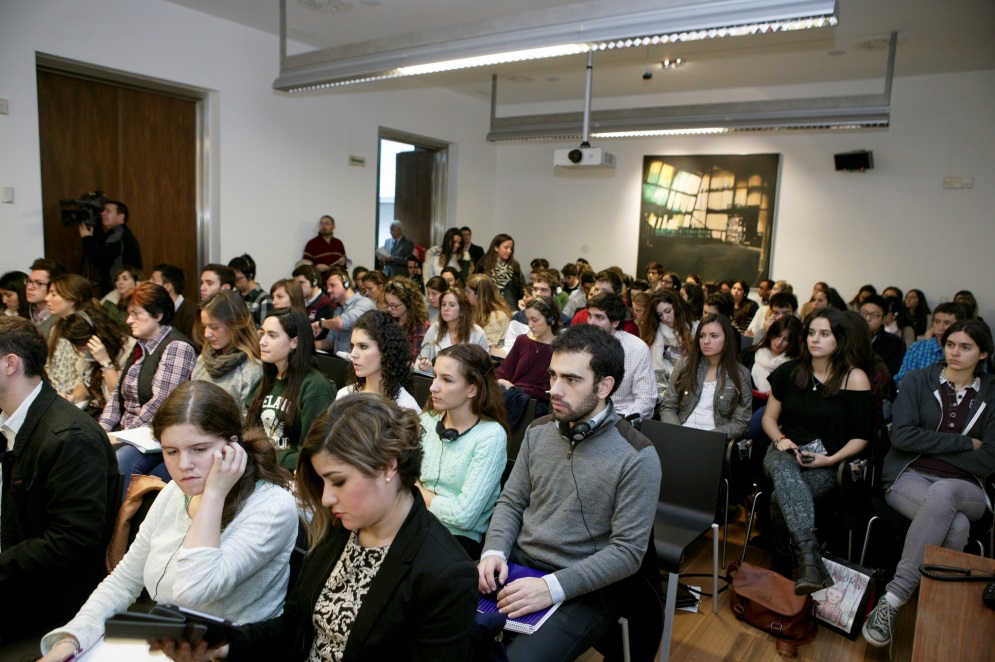 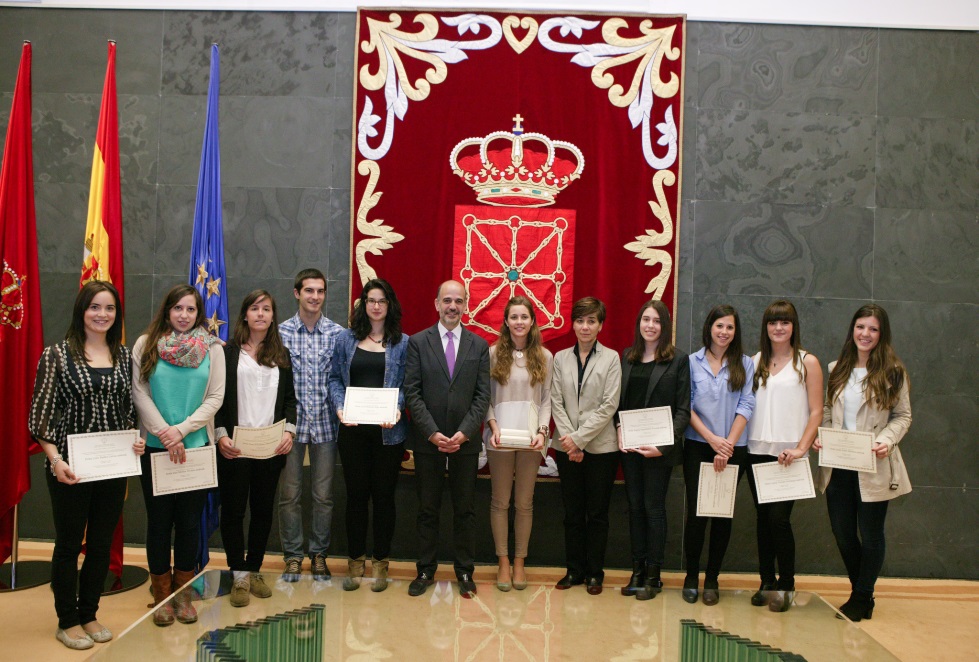 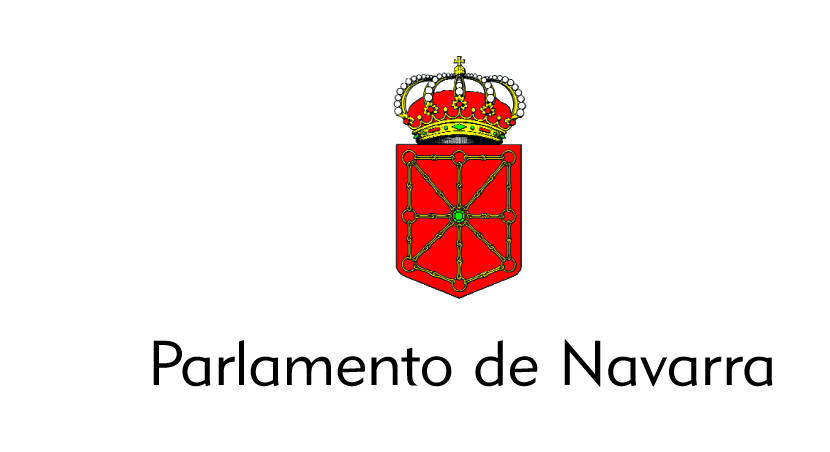 ACTIVIDAD PARLAMENTARIA 2013-2014
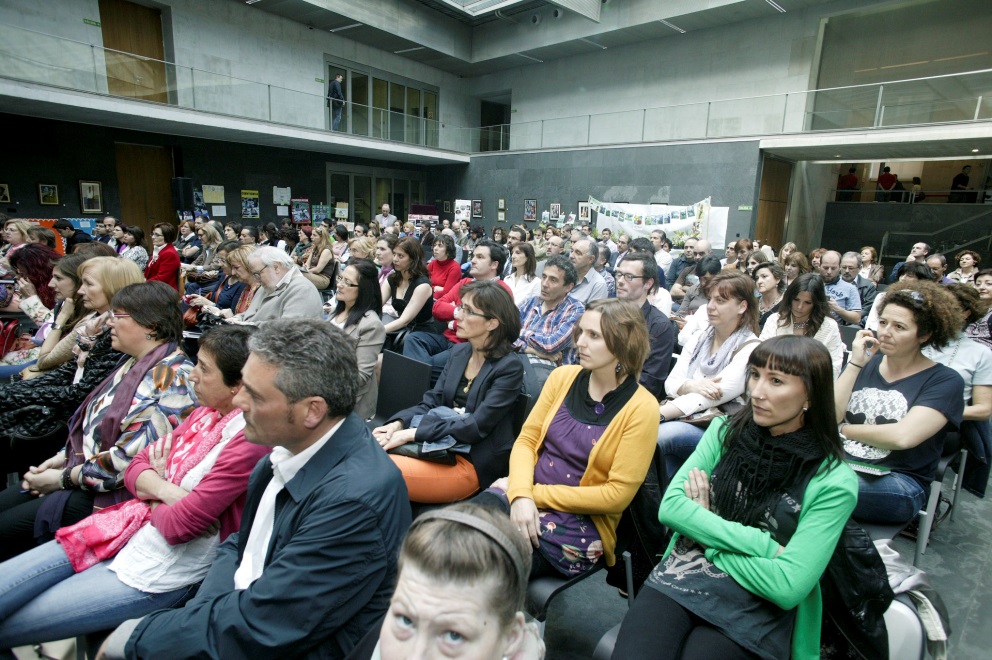 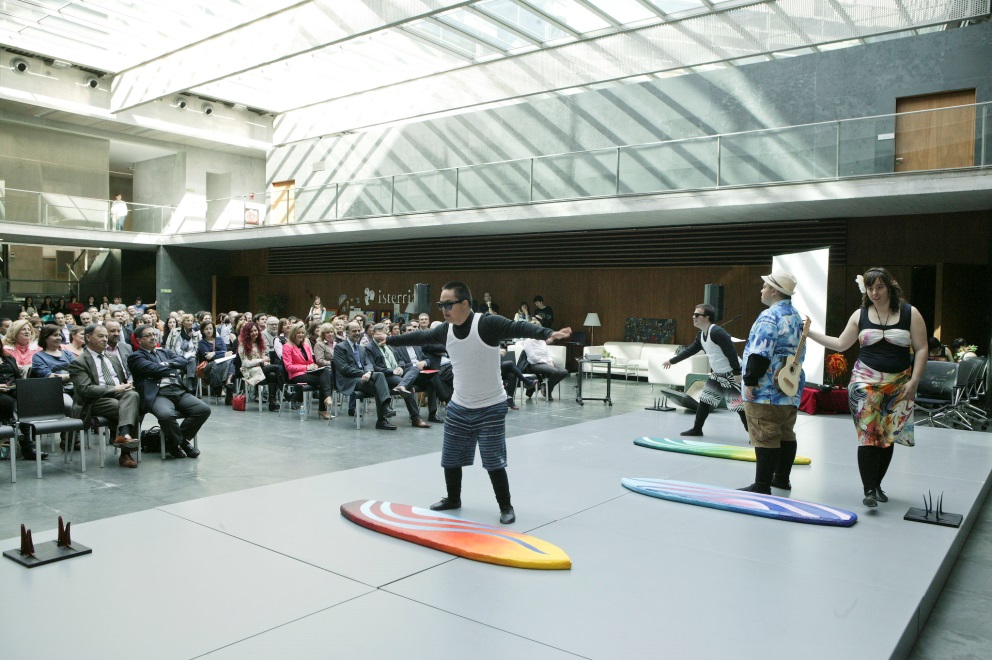 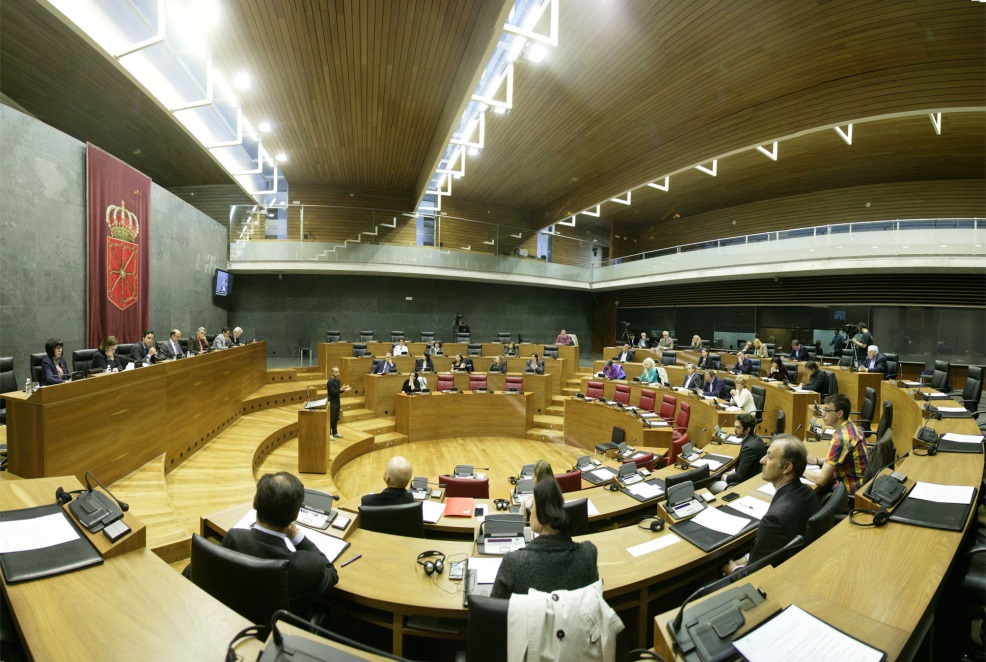 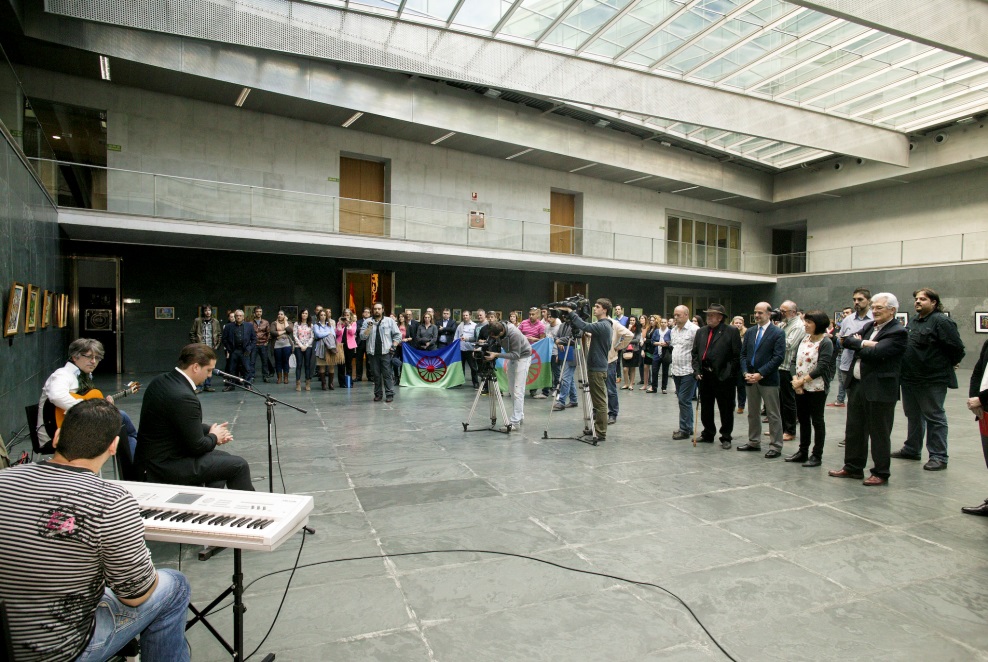 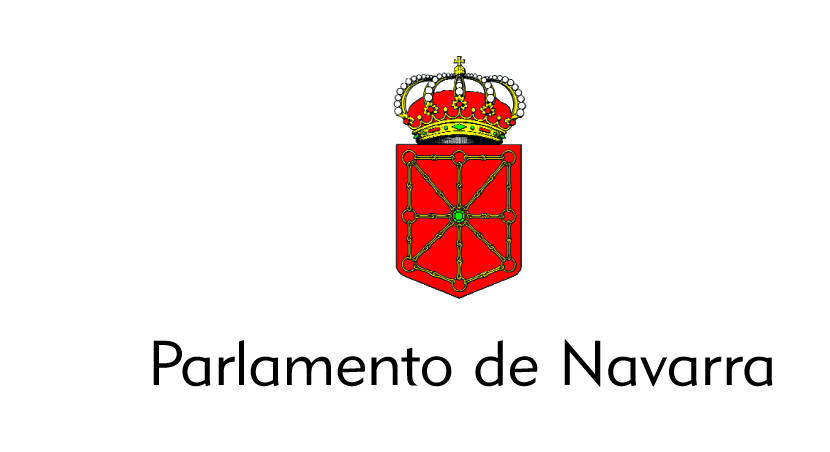 ACTIVIDAD PARLAMENTARIA 2013-2014
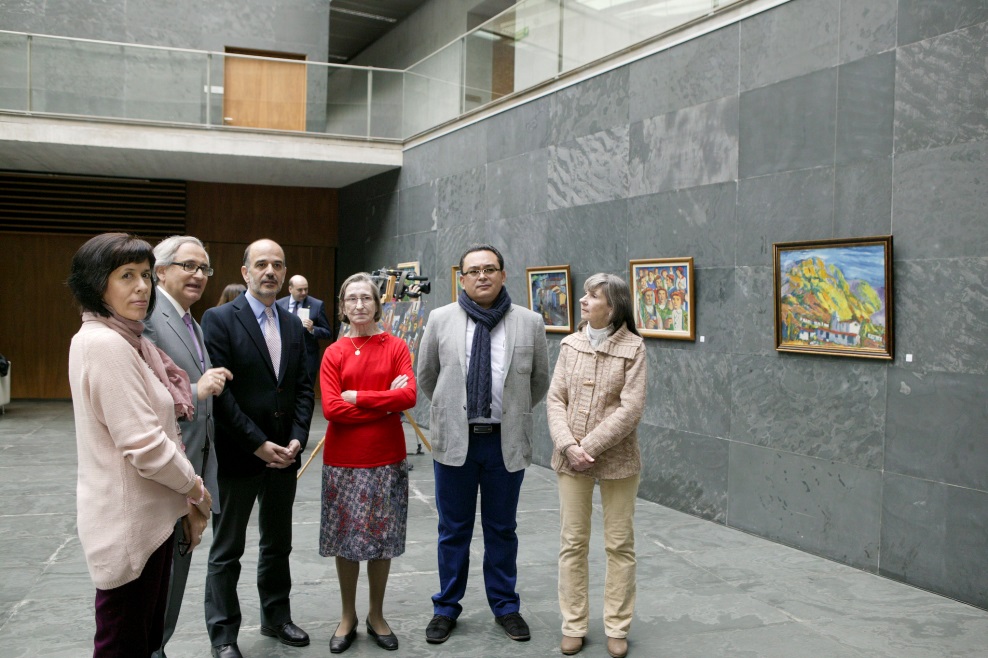 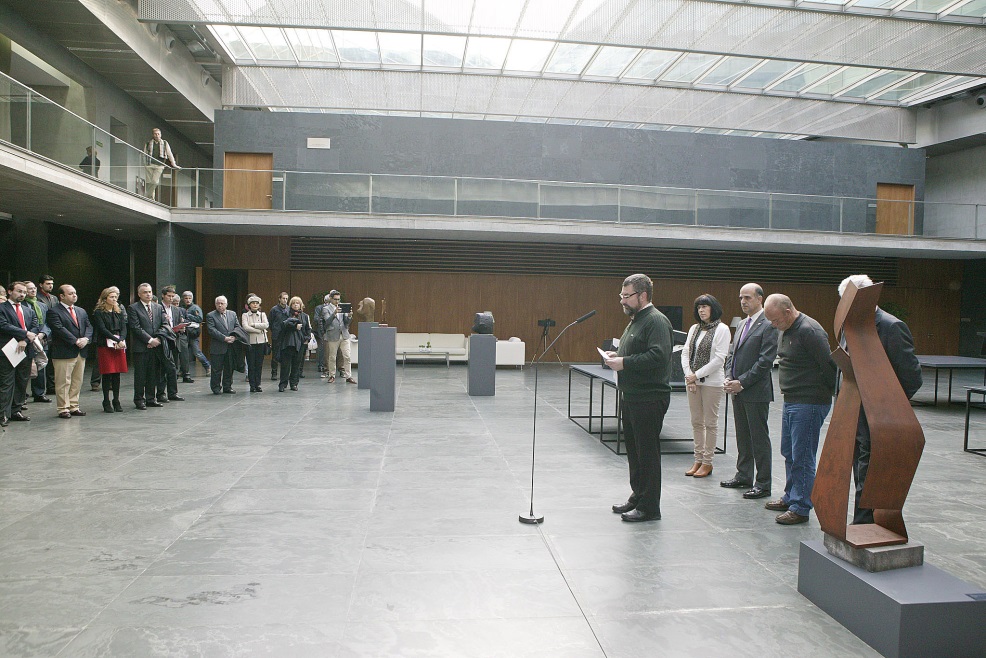 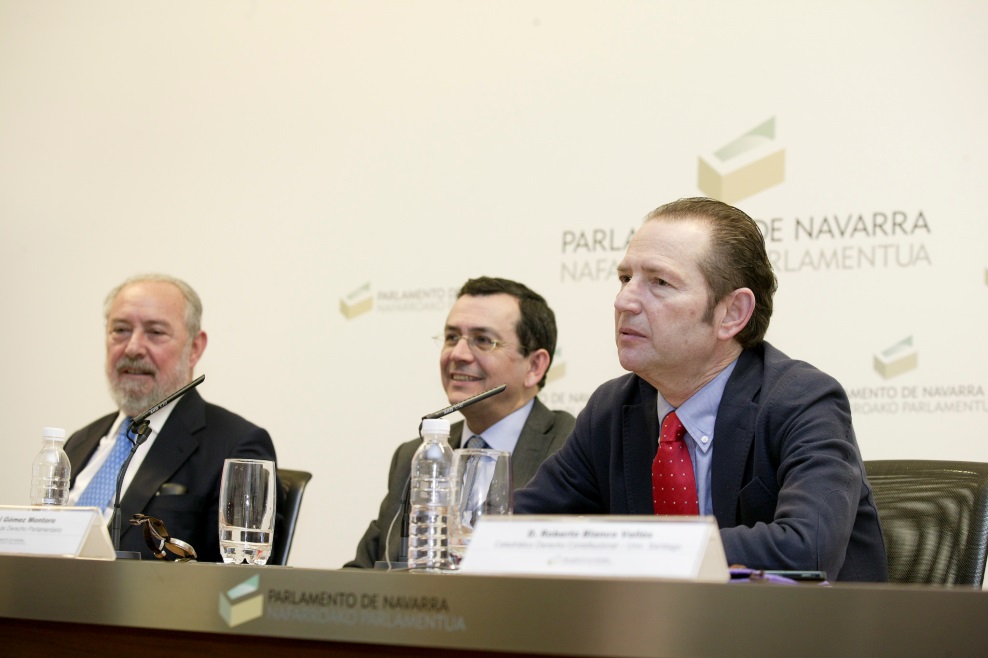 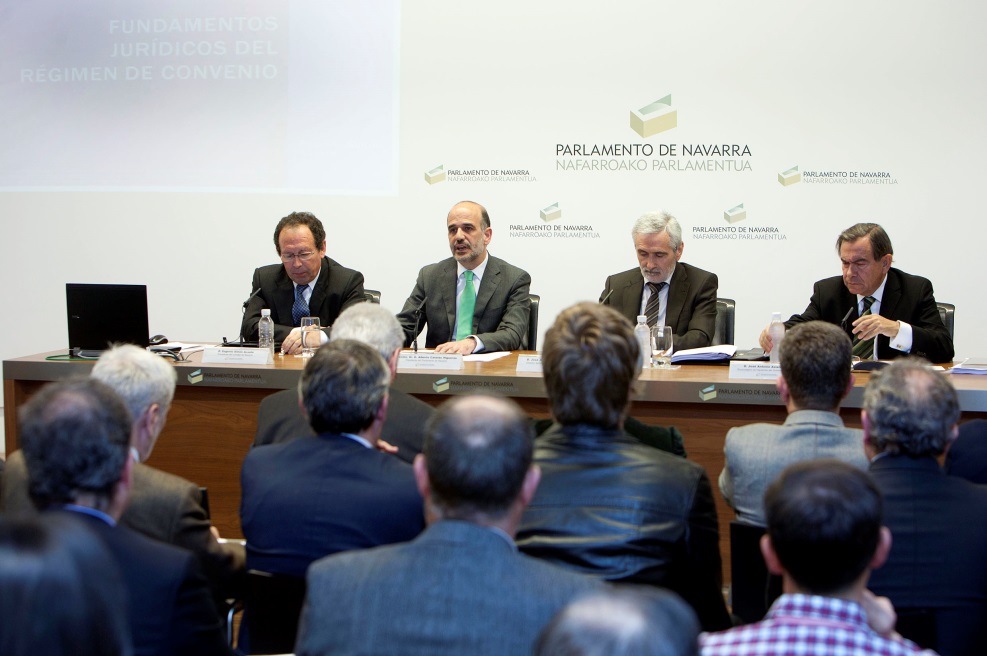